ТЕХНИЧКО ОБРАЗОВАЊЕ
Погонске машине мотори – Хидраулични мотори
8. разред
Датум: 19.03.2021.године                                                                     Наставник: Бојан Мрђа
Погонске машине - мотори
Погонске машине су машине које се користе за покретање радних машина и механизама, а зовемо их још и мотори.
Мотори користе различите врсте енергије коју претварају у механички рад.
У зависности од извора енергије коју користе за претварање у механички рад, мотори могу бити:
Хидраулични
Топлотни и
Електрични
Хидраулични мотори
Хидраулични мотори претварају кинетичку или потенцијалну енергију течности (воде и уља) у механички рад.

У зависности од облика енергије који се користи разликују се:
хидраулични цилиндри,
хидрауличне турбине.
Хидраулични цилиндри
Хидраулични цилиндри преносе притисак кроз течност и на тај начин савладавају већу силу.
Гдје се користе хидраулични цилиндри?
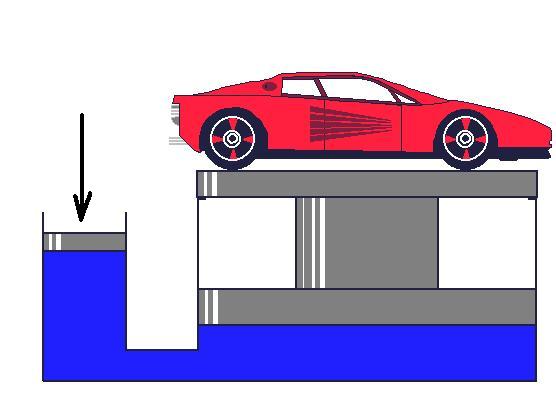 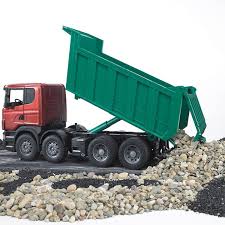 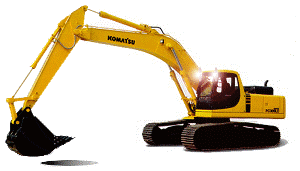 Хидрауличне (водене) турбине
Водене турбине служе да енергију воде (кинетичку енергију) претворе у обртно кретање, чиме се врши механички рад.

Основни дијелови турбине су:
Ротор и
Статор
Хидрауличне (водене) турбине
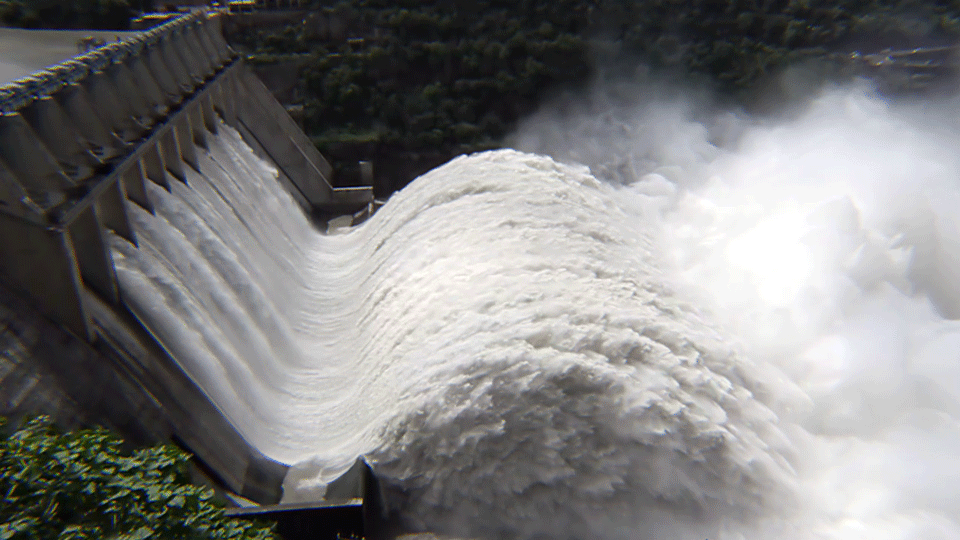 Користе се код хидроелектрана за покретање генератора који енергију воде трансформише у електричну енергију.
Хидрауличне (водене) турбине
У зависности од количине и висине воде која се налази у бранама ХЕ, користе се сљедеће врсте турбина:

Пелтонова турбина 
	Користи се код већих 
	падова воде и малих 
	протока.
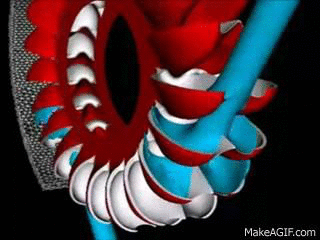 Хидрауличне (водене) турбине
У зависности од количине и висине воде која се налази у бранама ХЕ, користе се сљедеће врсте турбина:
Фрaнцисoвa турбинa 
	се користи у хидро-
	електранама за 
	средње падове и 
	средње количине 
	воде.
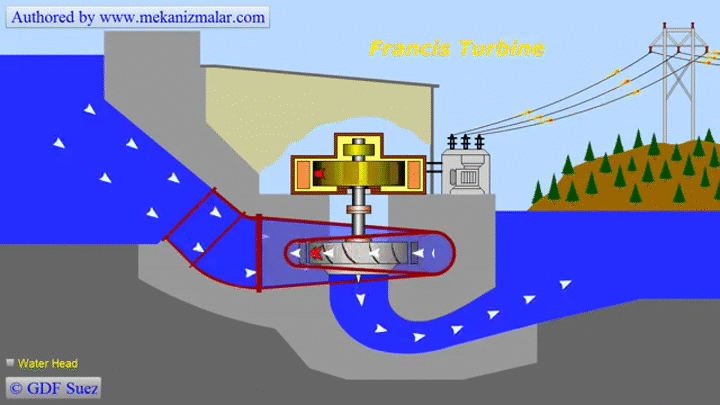 Хидрауличне (водене) турбине
У зависности од количине и висине воде која се налази у бранама ХЕ, користе се сљедеће врсте турбина:

Капланова турбина 
	највише се користи
	за мале падове и 
	велике количине воде.
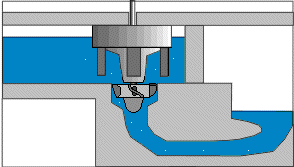 Хидрауличне (водене) турбине
Задатак за самосталан рад

У радним свескама на страни 50 
    урадити 8. и 9. задатак


				Хвала на пажњи